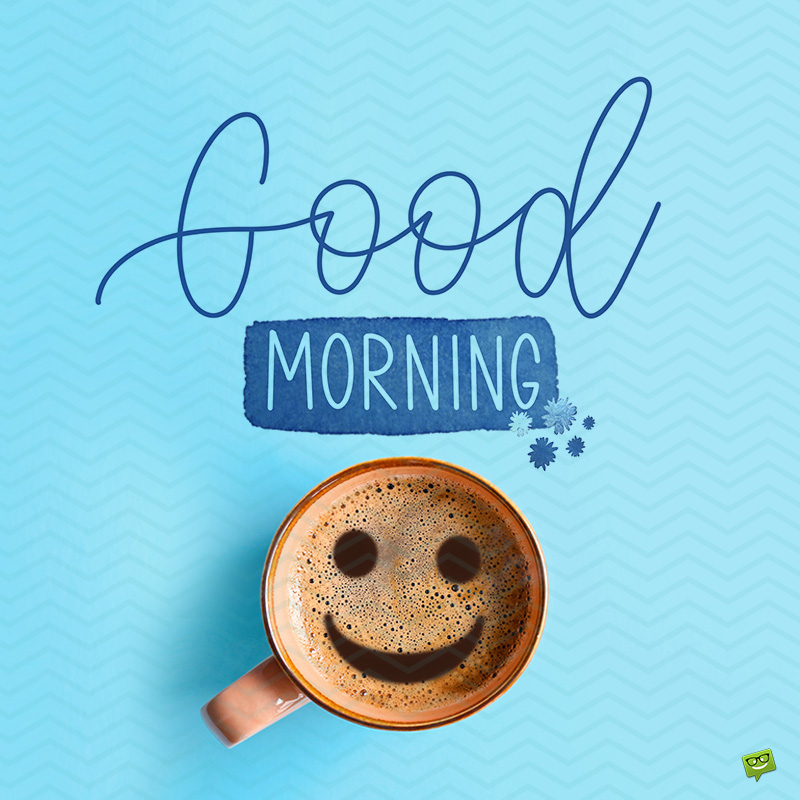 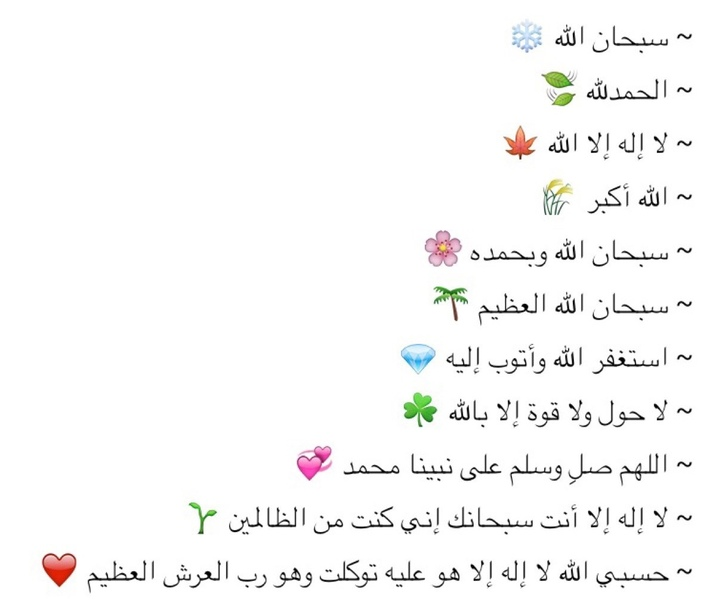 Lets make
 a revision
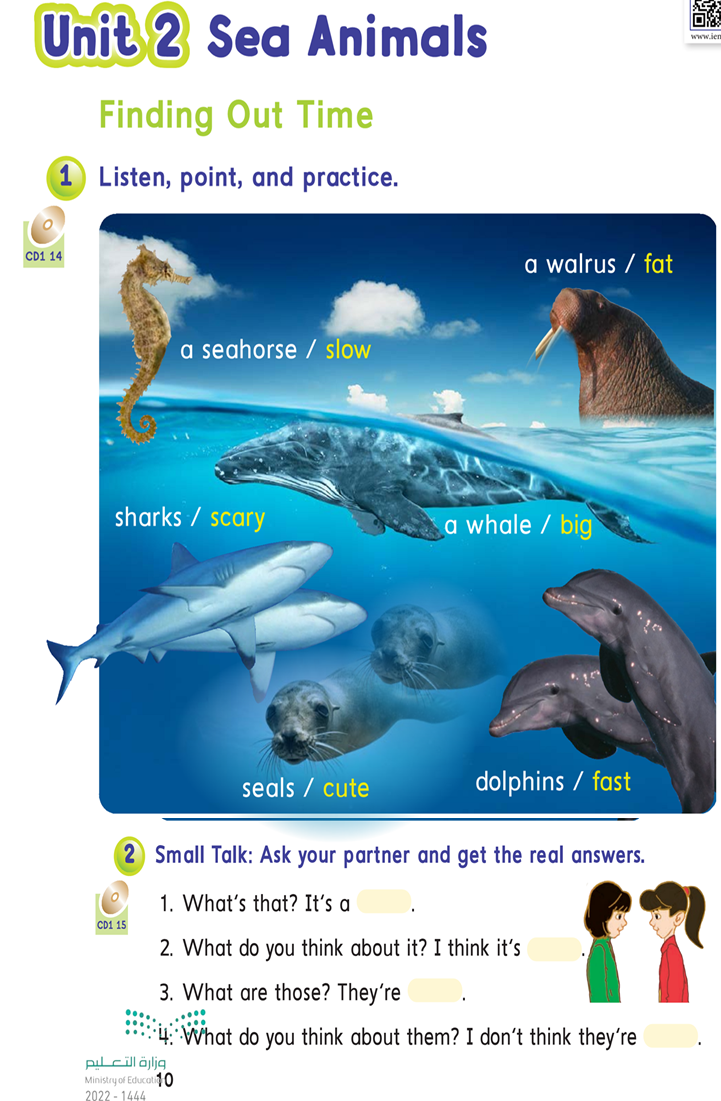 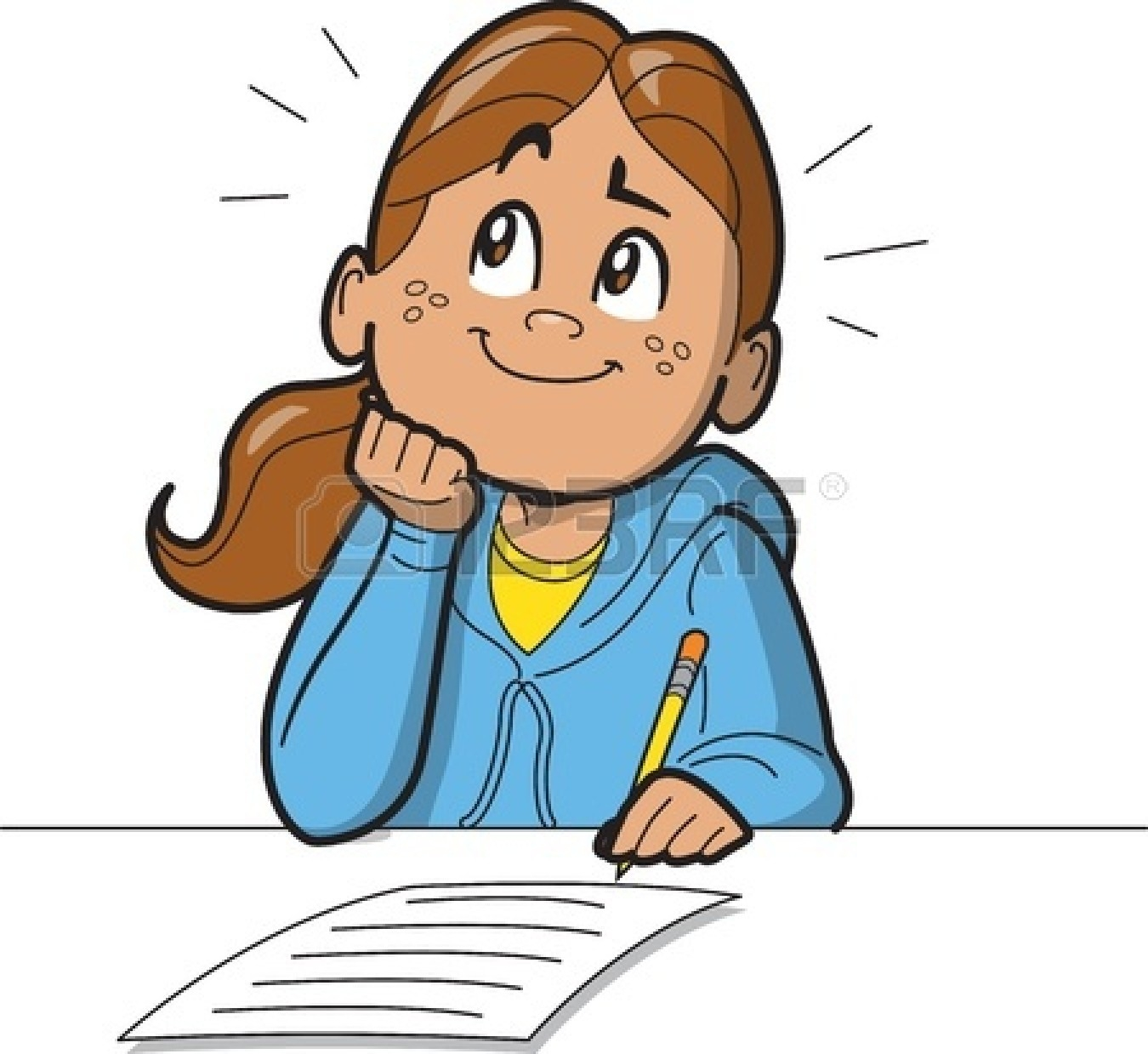 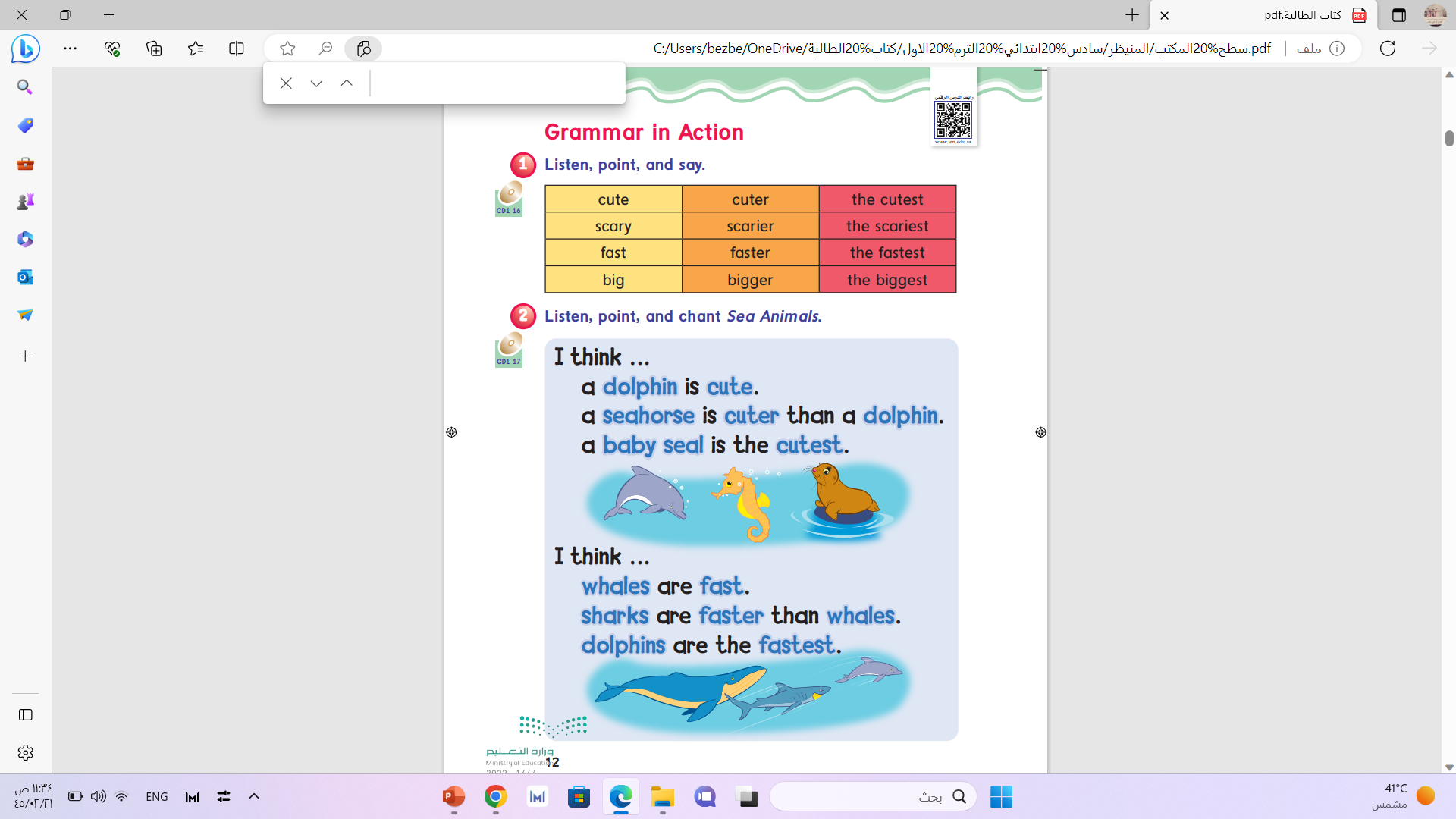 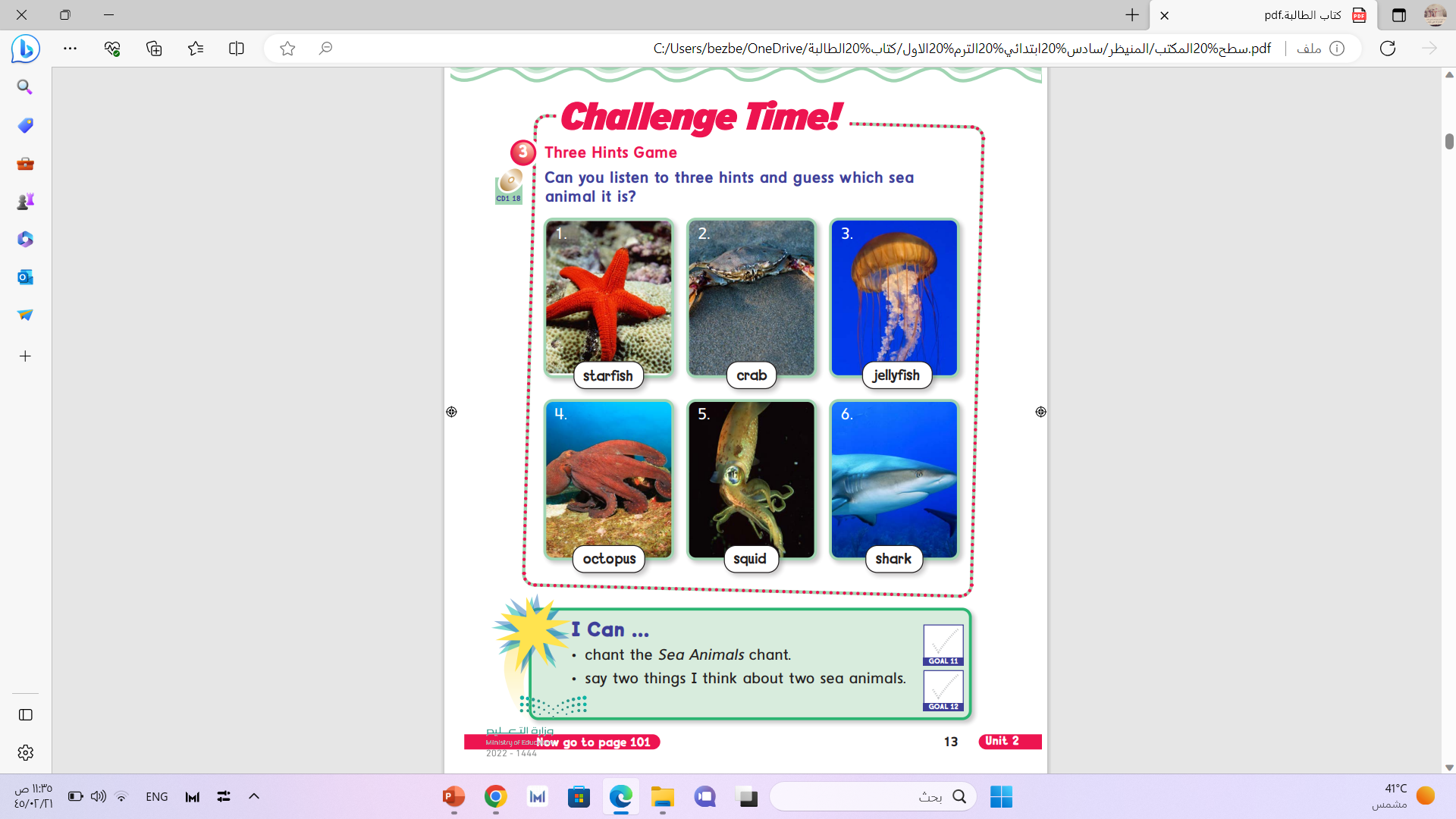 Seals  are cuter than walrus.
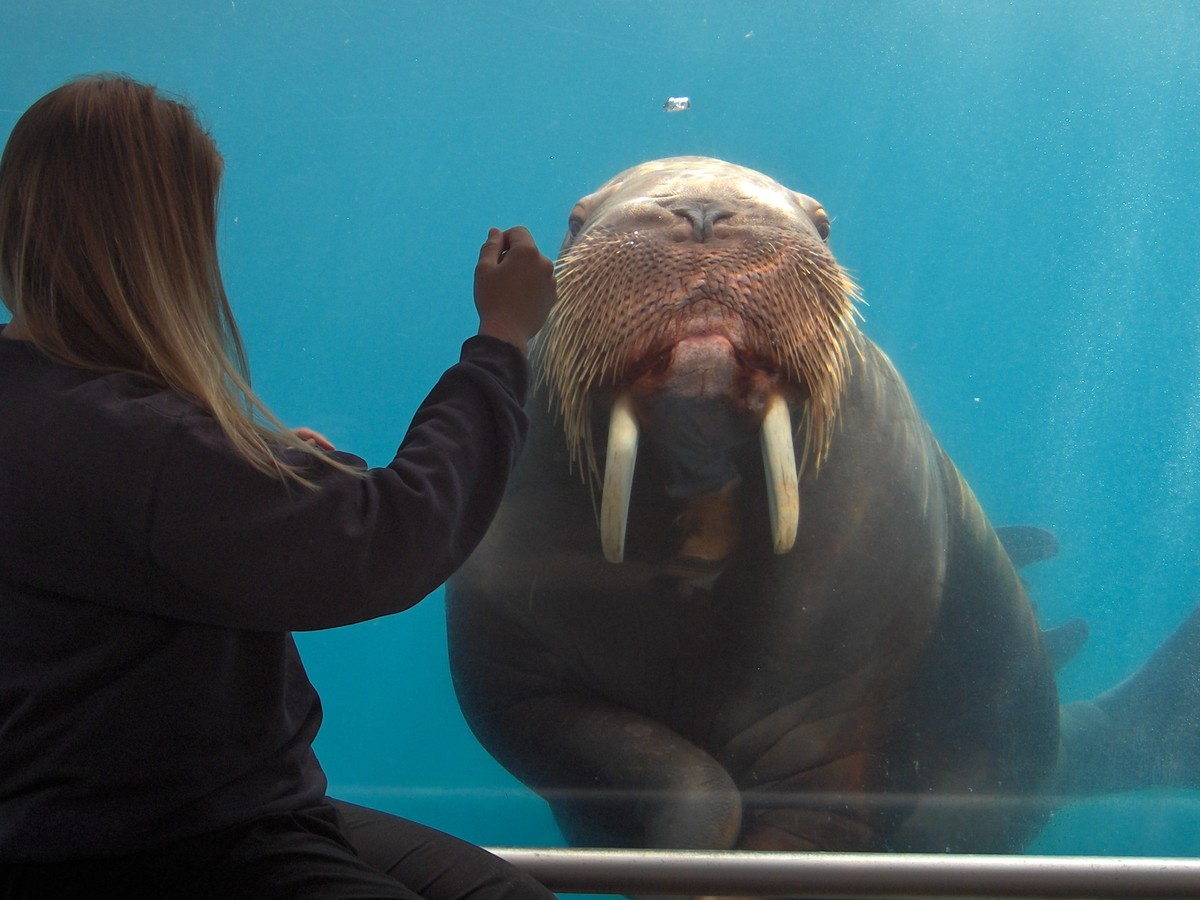 Cute
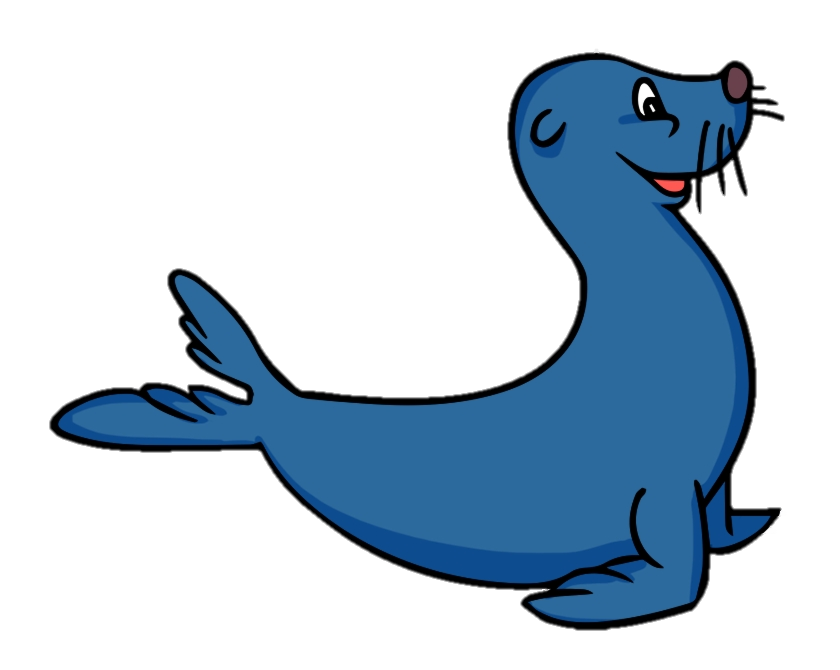 Whales  are bigger than dolphin.
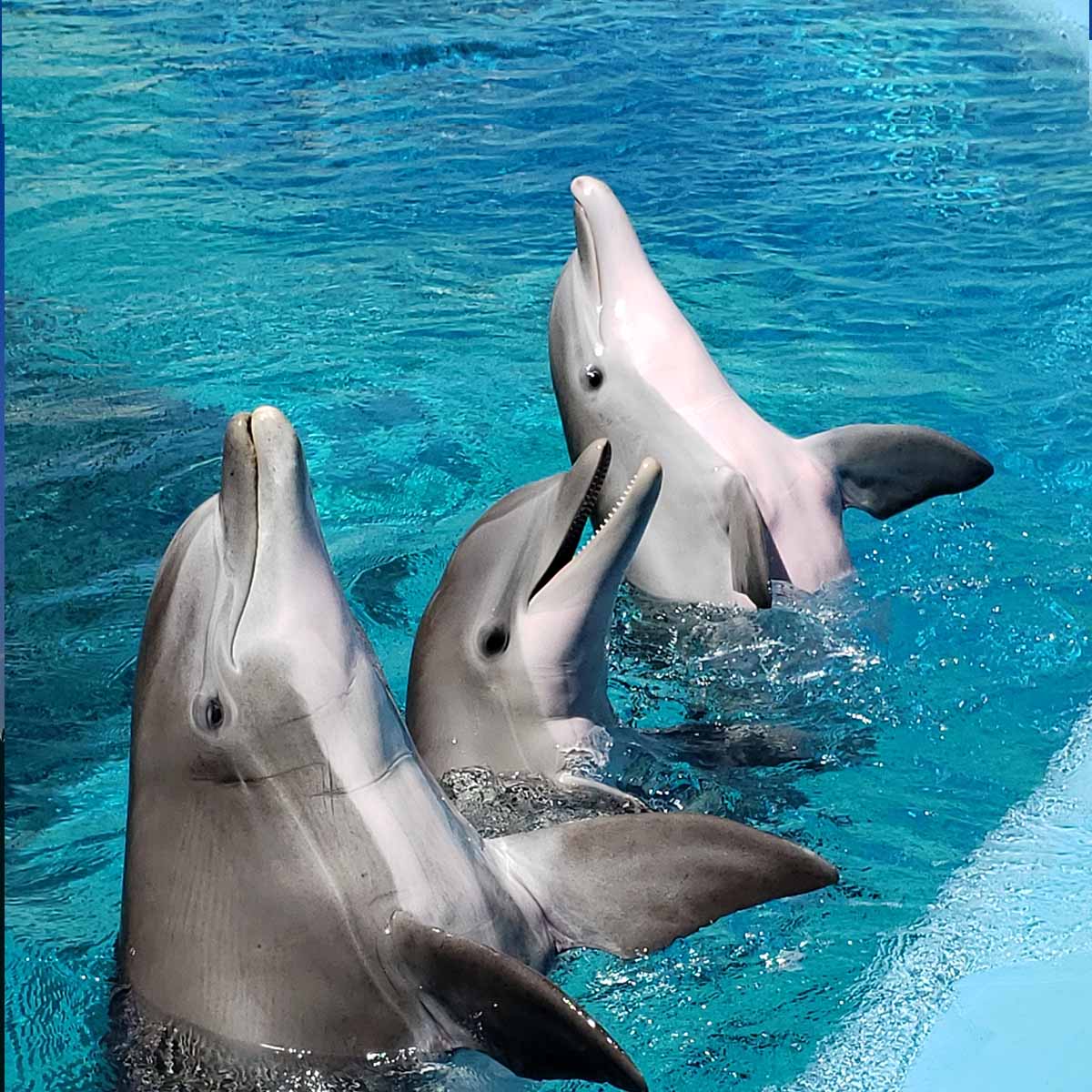 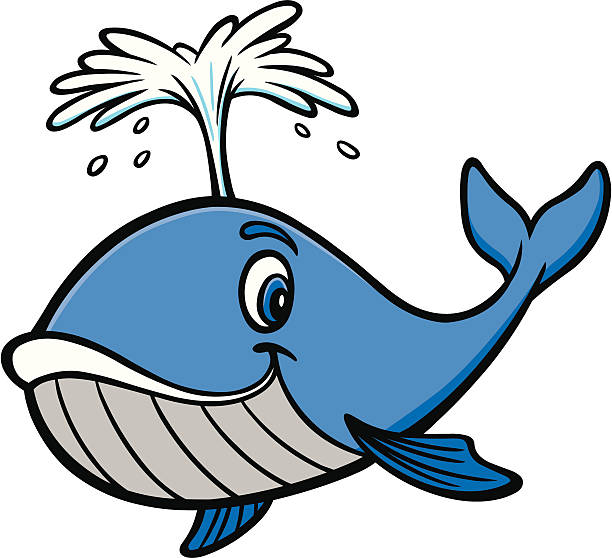 Big
Sharks  are scarier than dolphins .
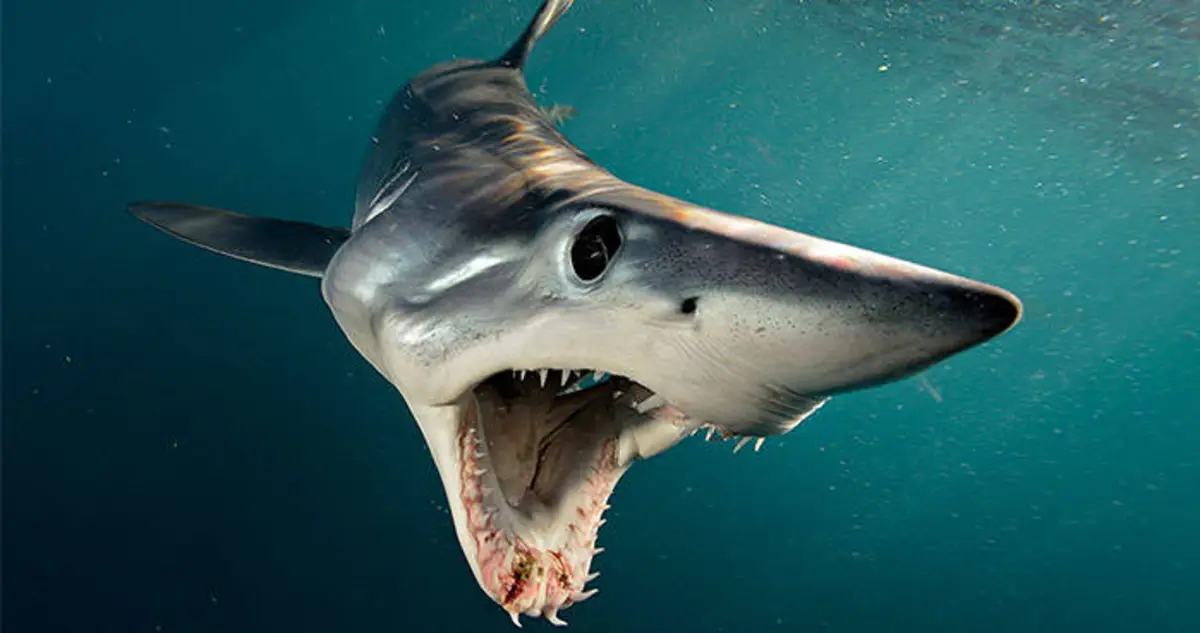 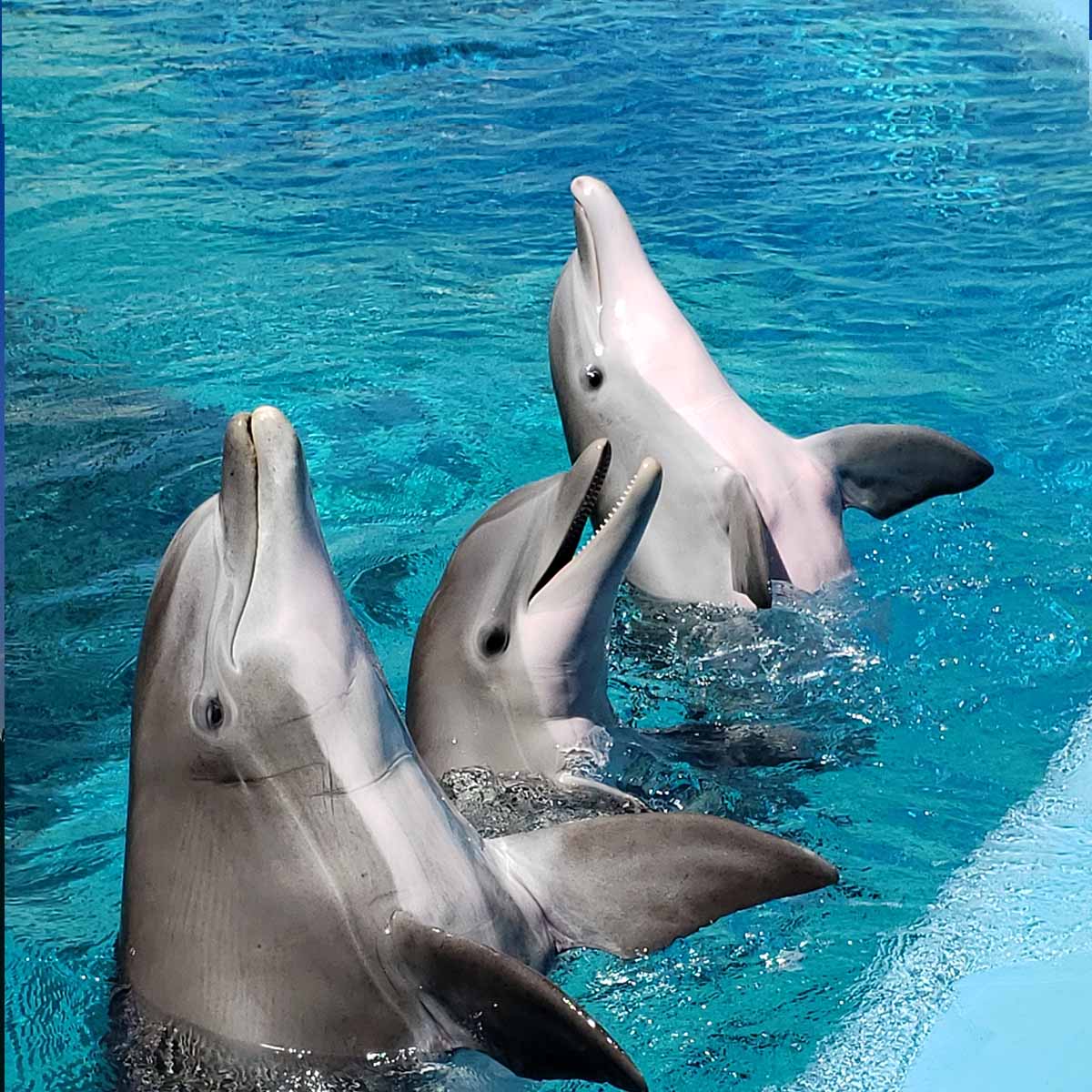 Scary
Dolphins are faster than walrus.
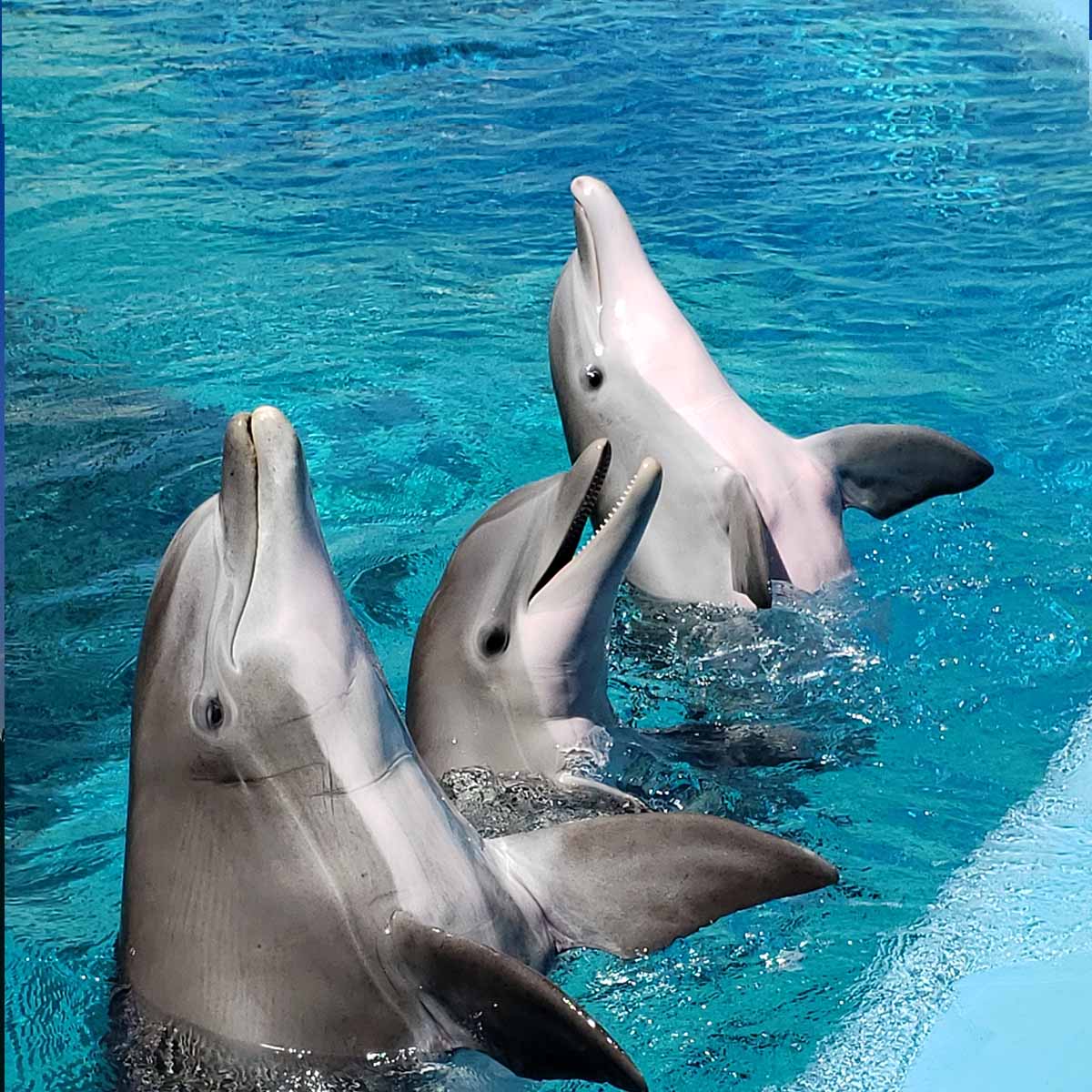 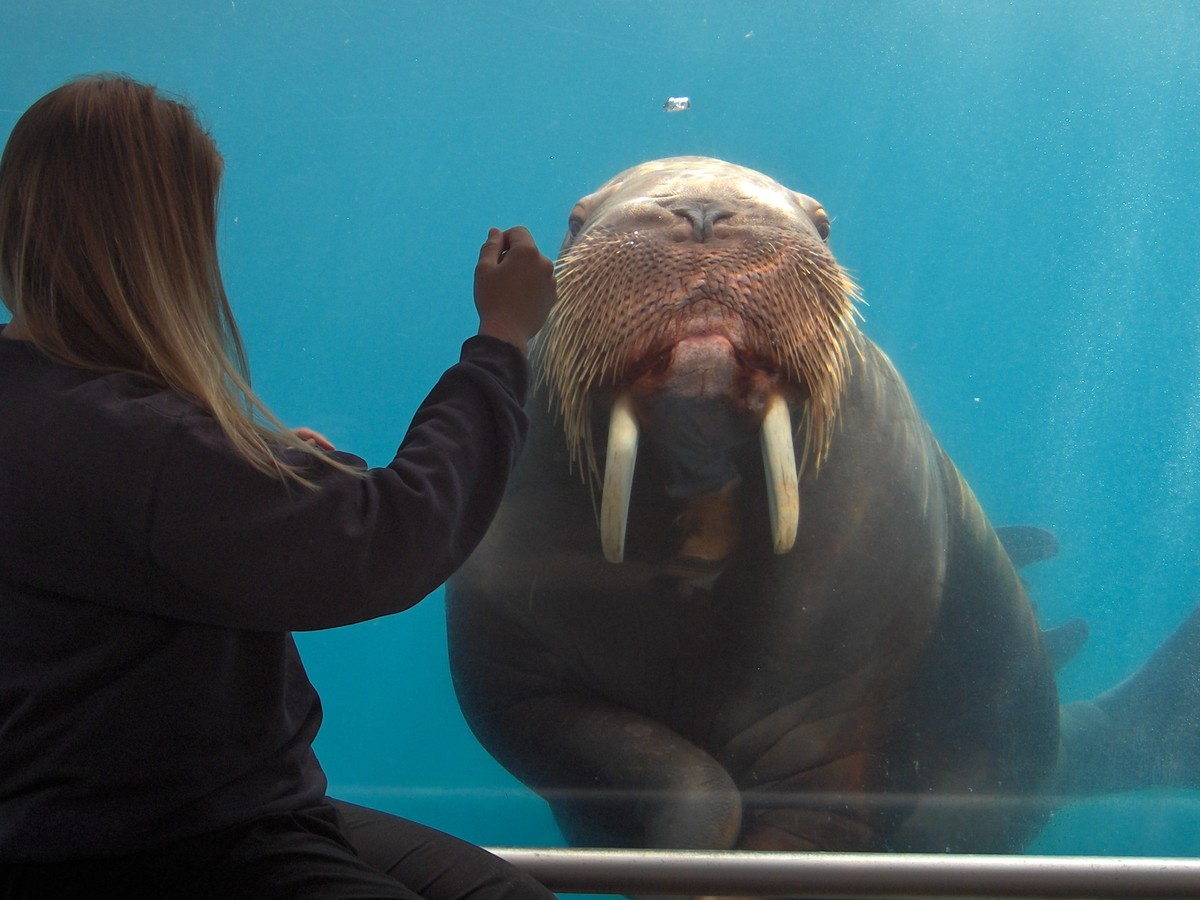 Fast
Seahorse is the cutest.
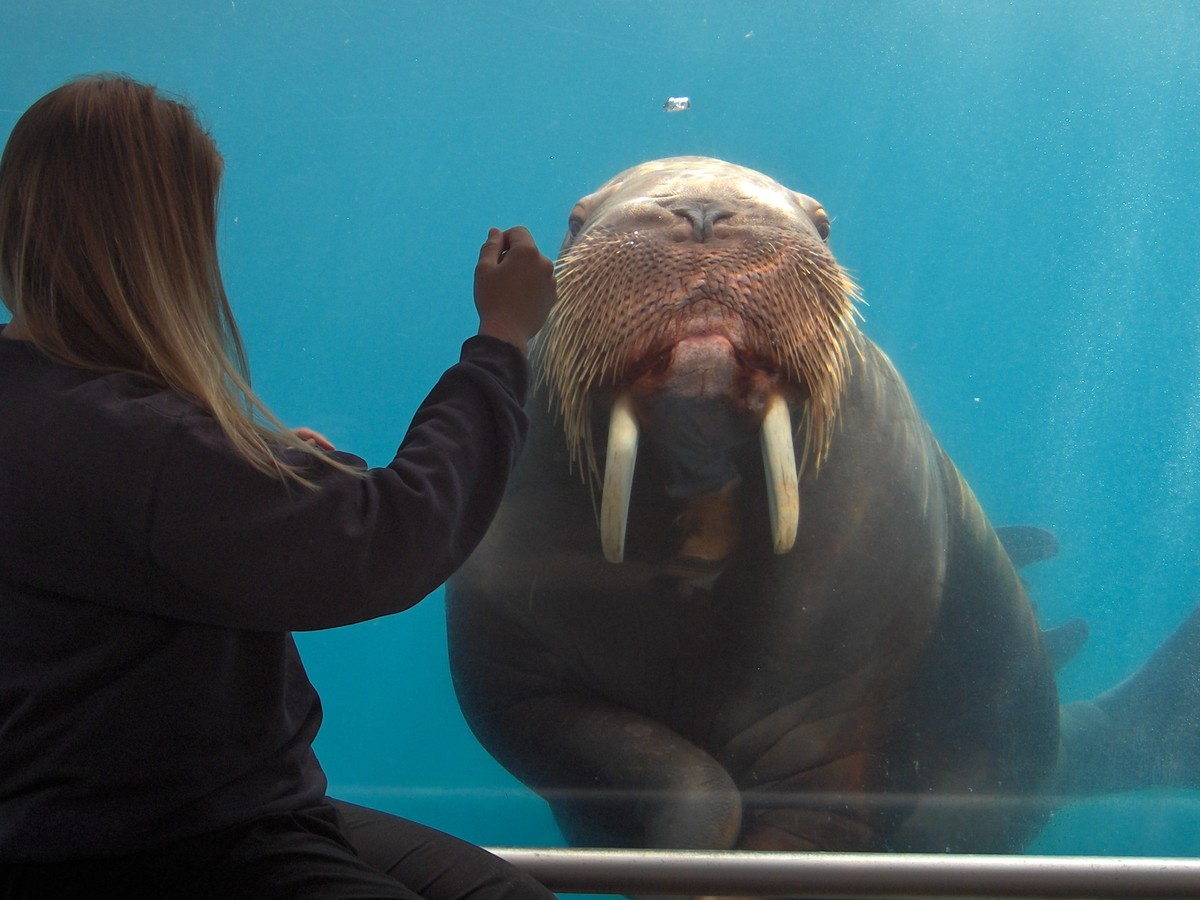 Cute
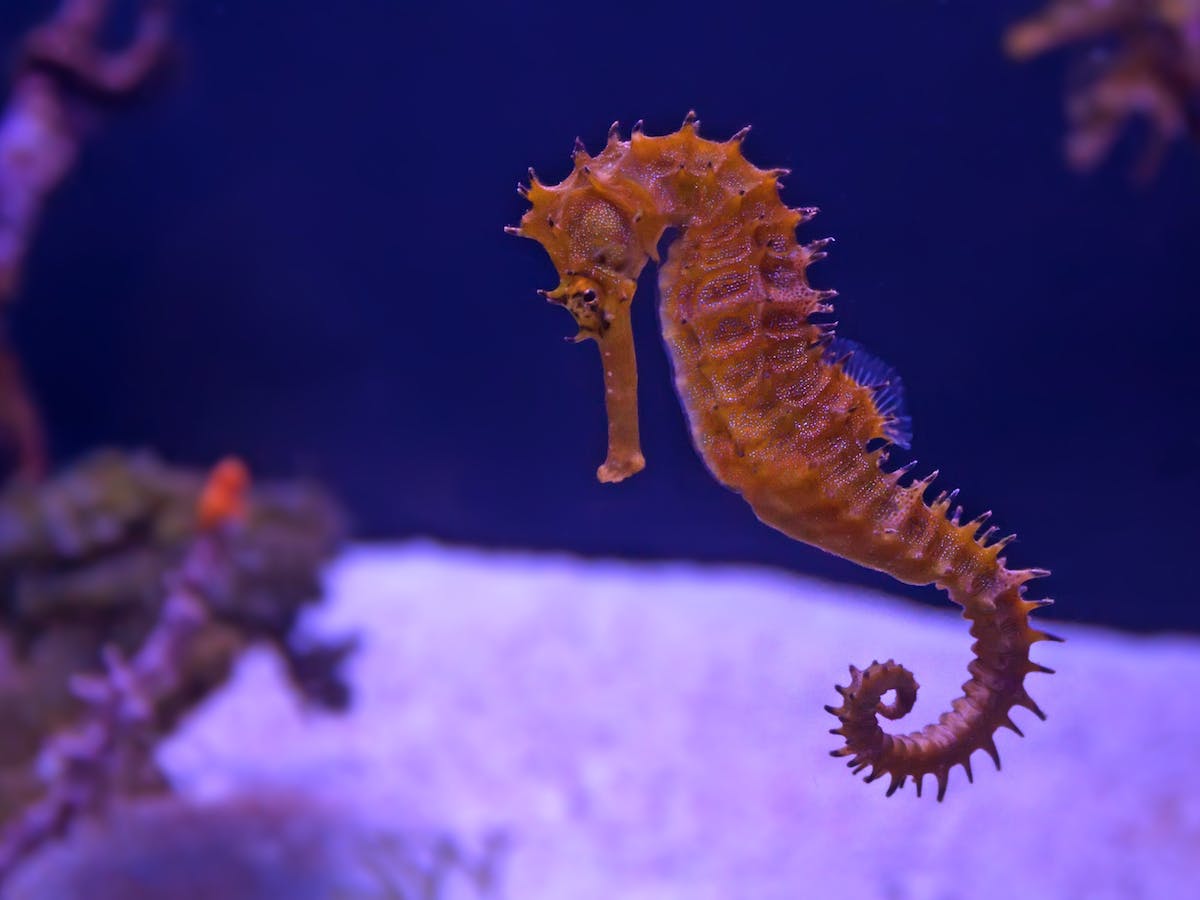 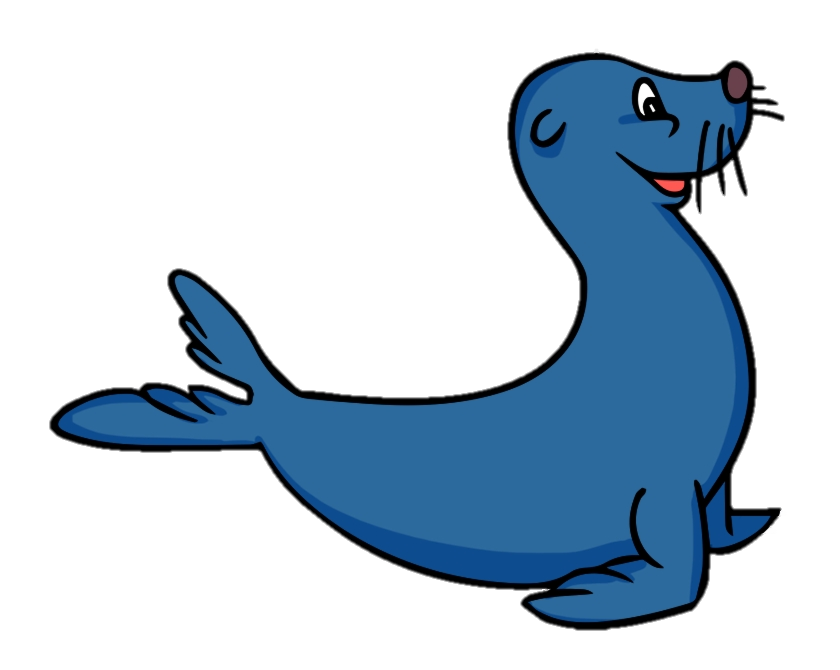 Whales  are the biggest .
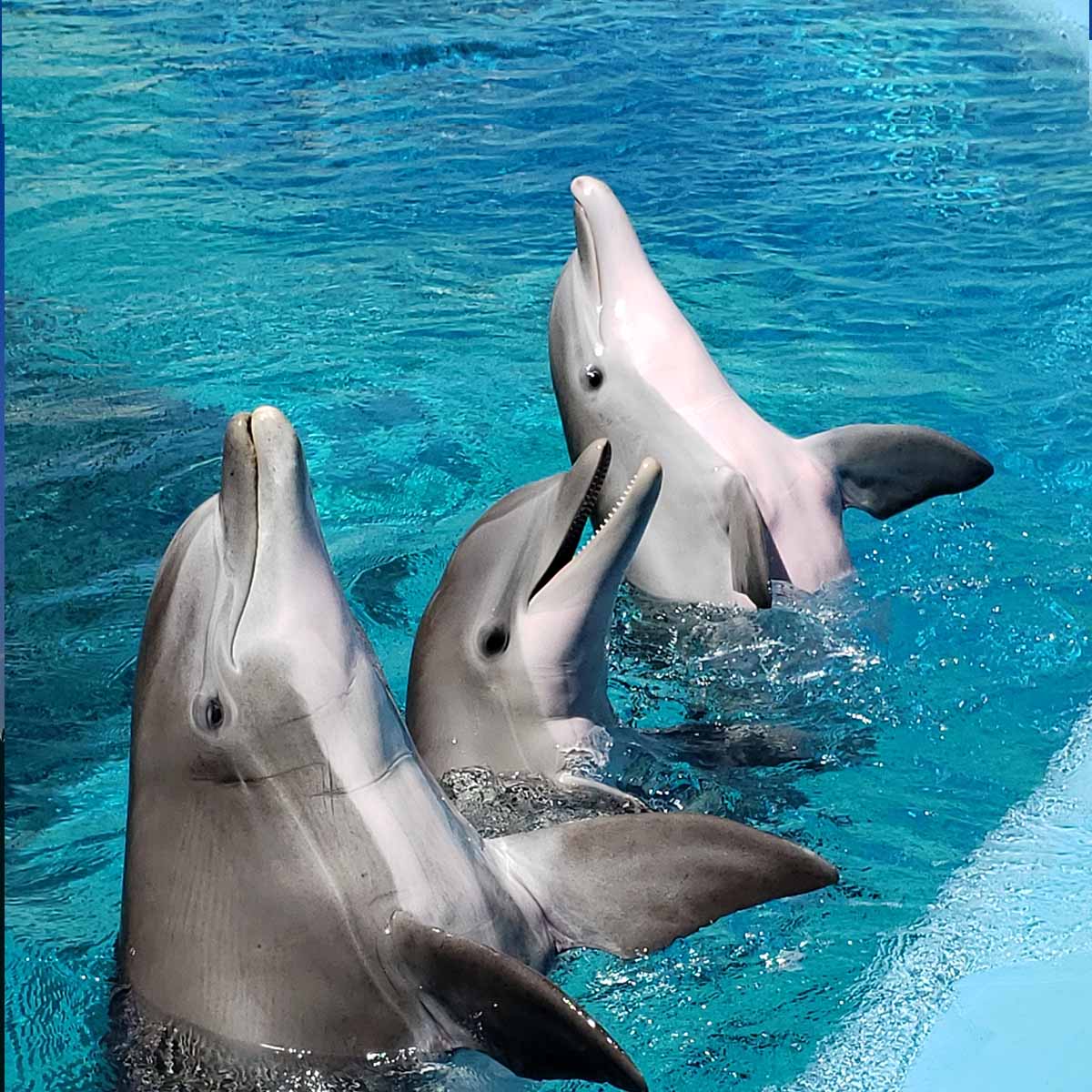 Big
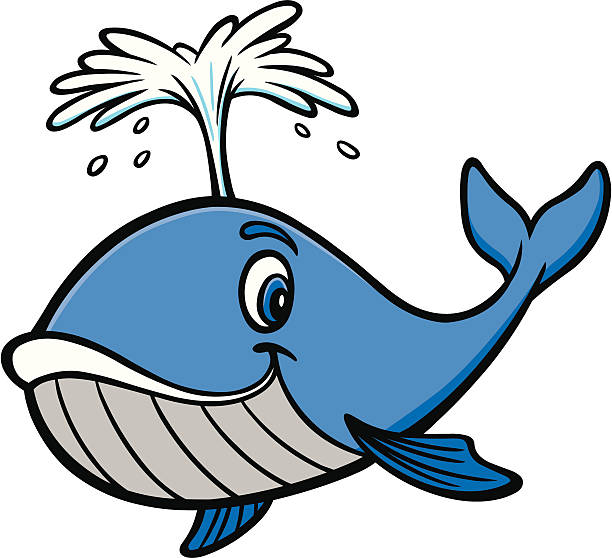 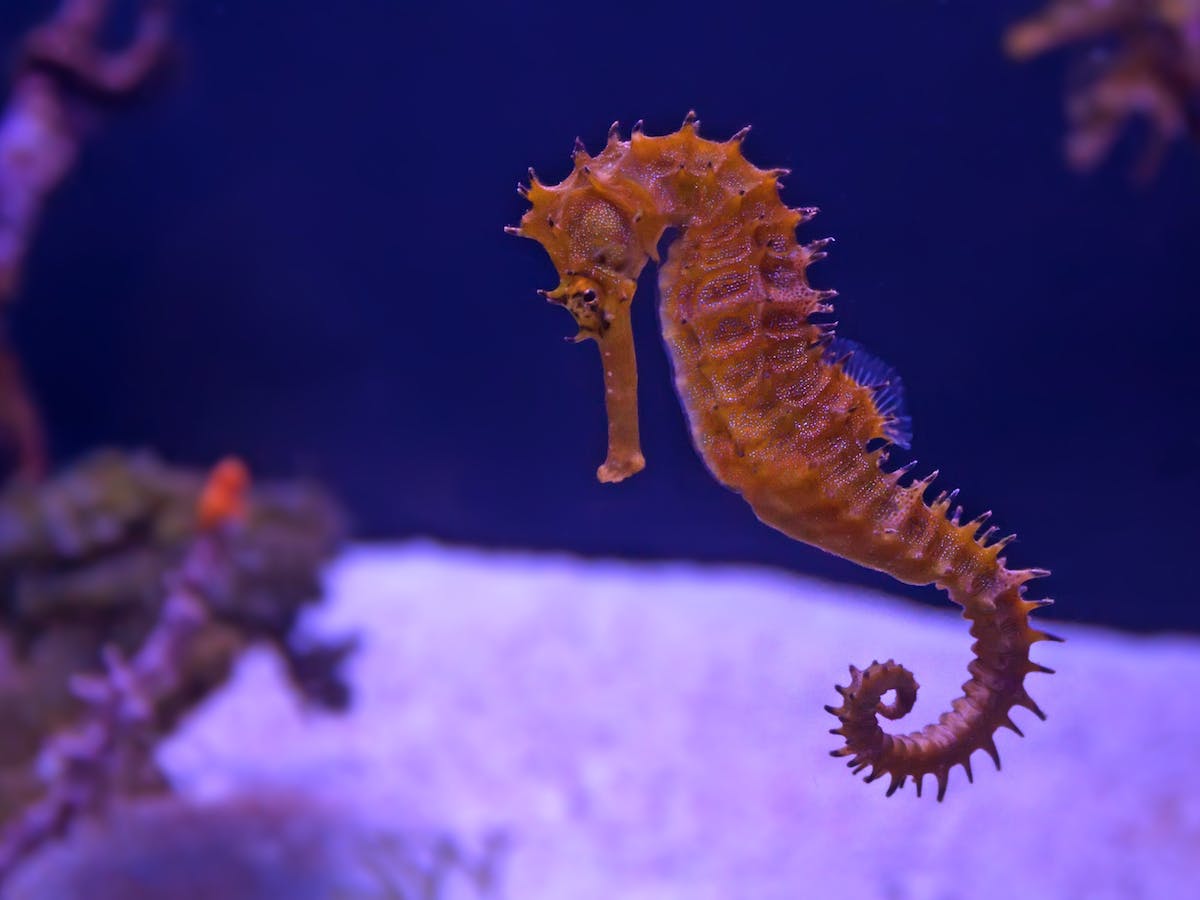 Sharks  are the scariest .
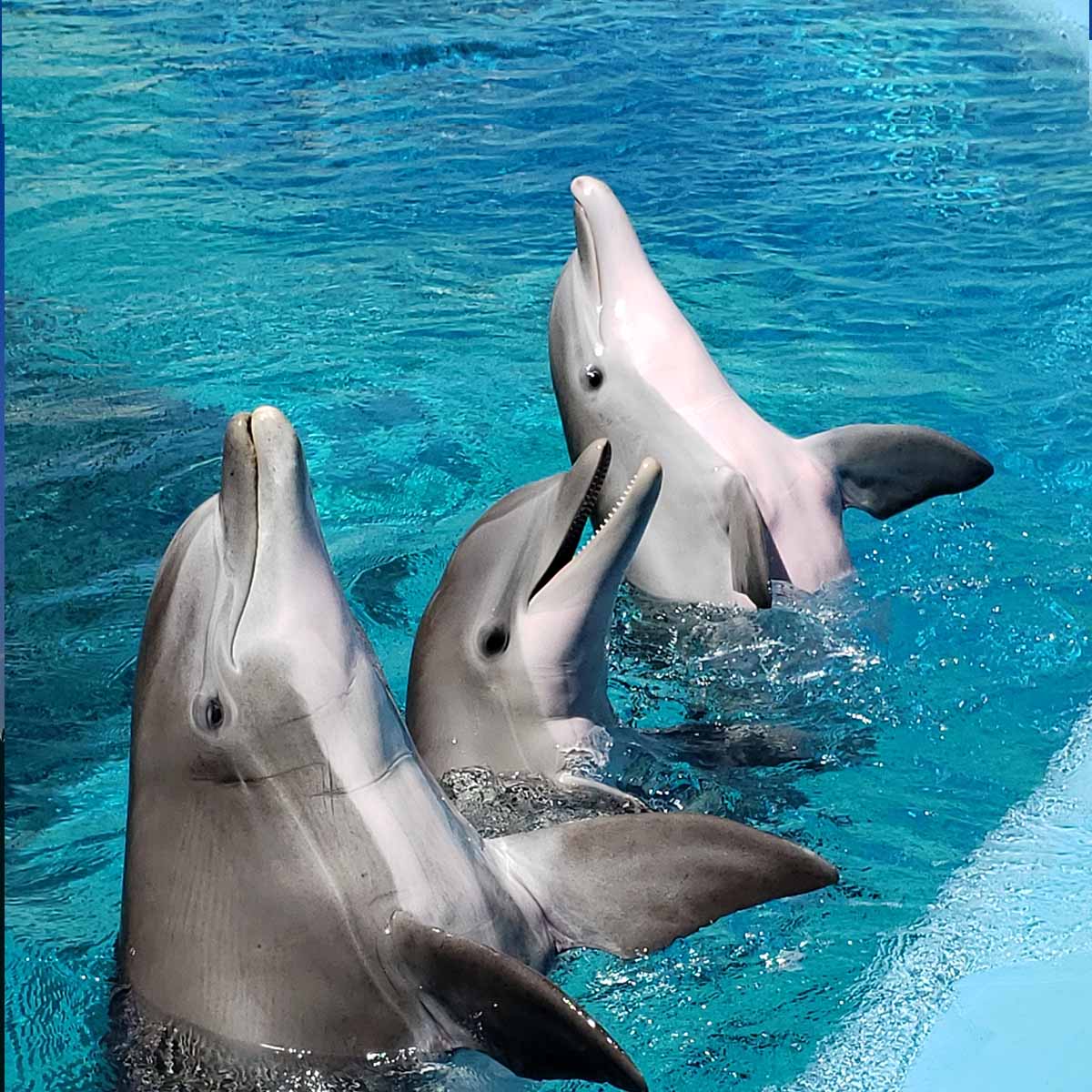 Scary
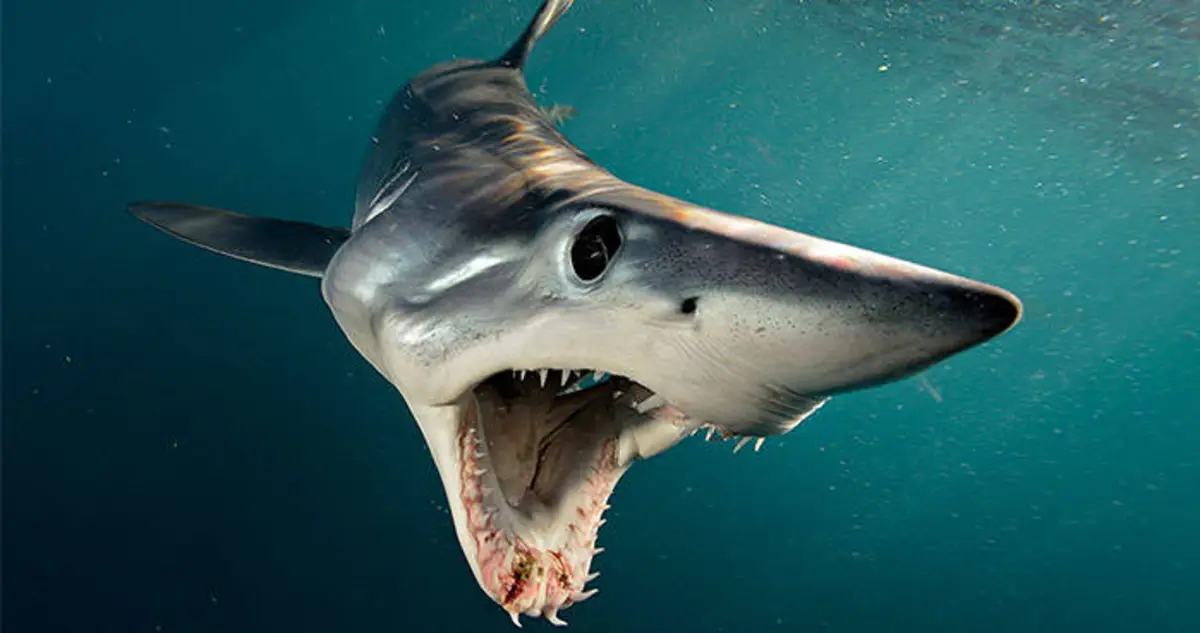 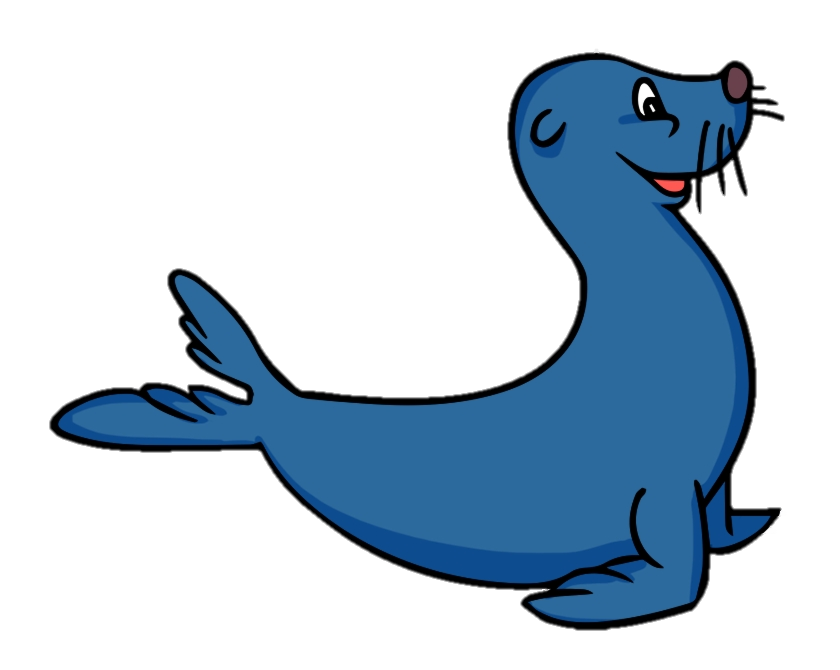 Dolphins are the fastest .
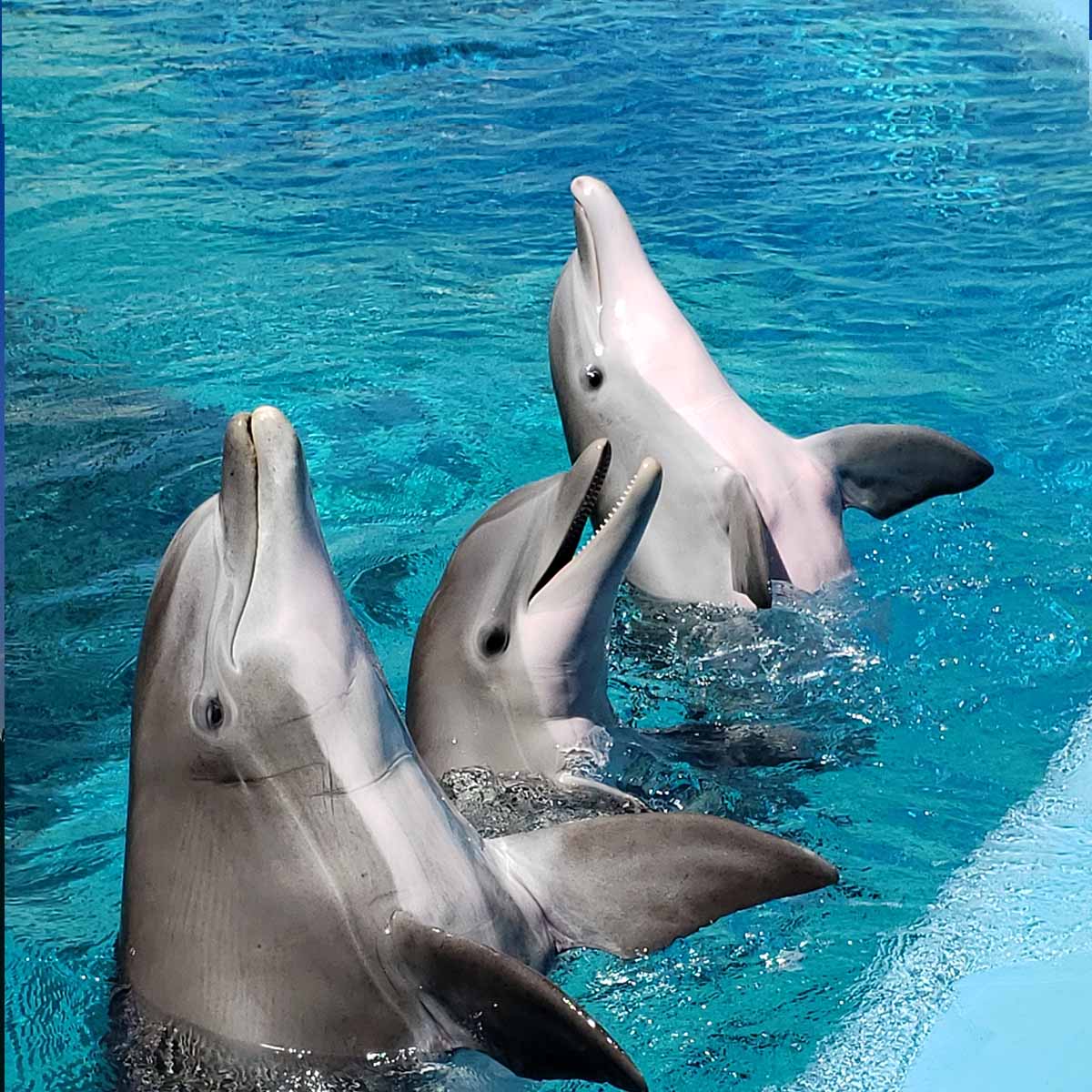 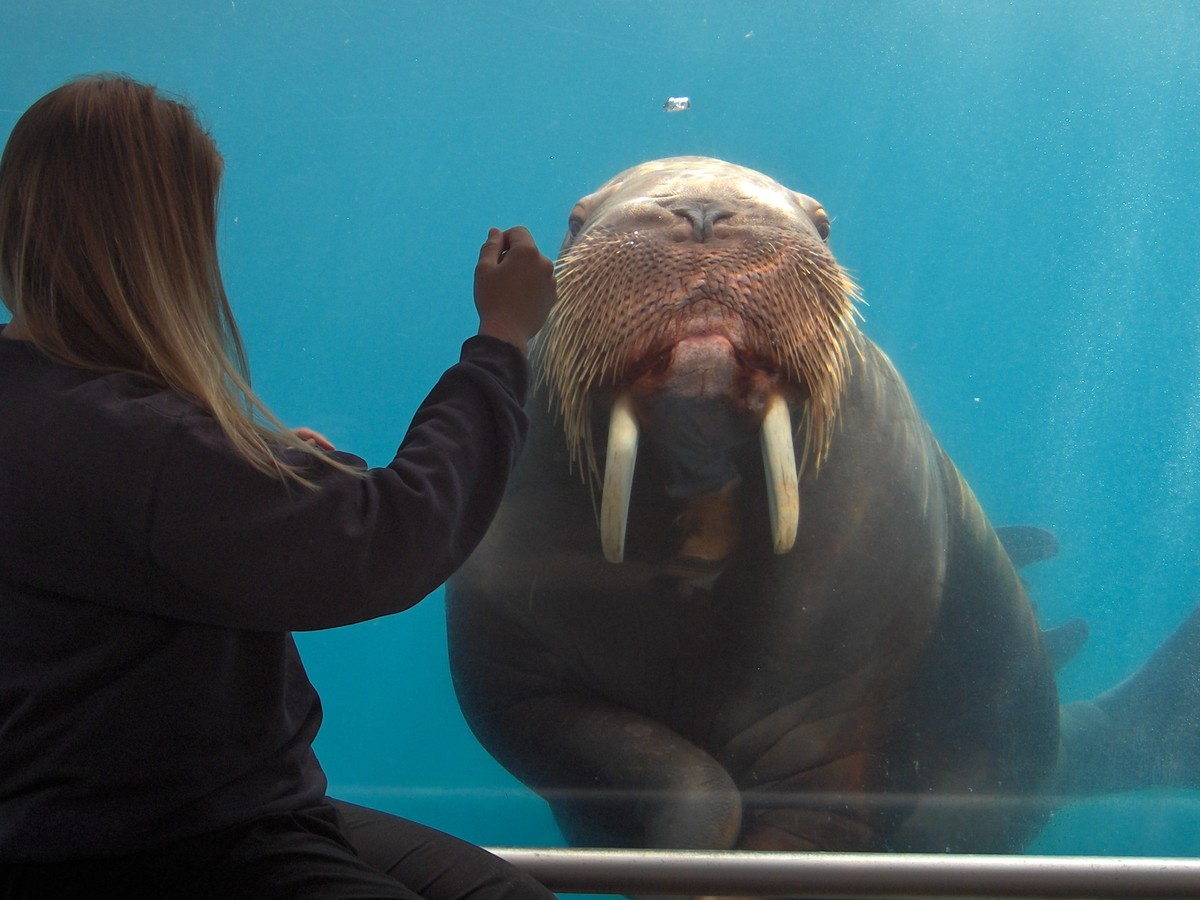 Fast
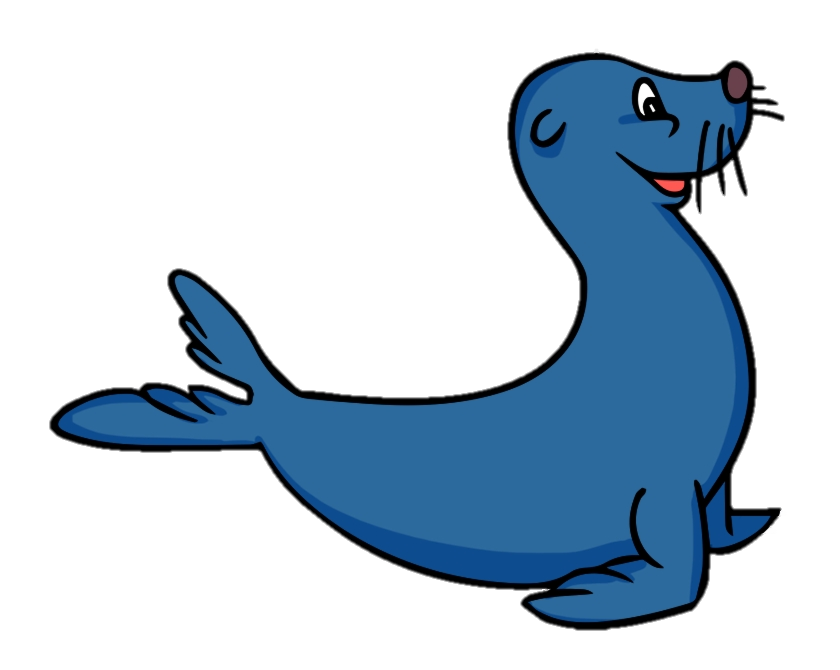 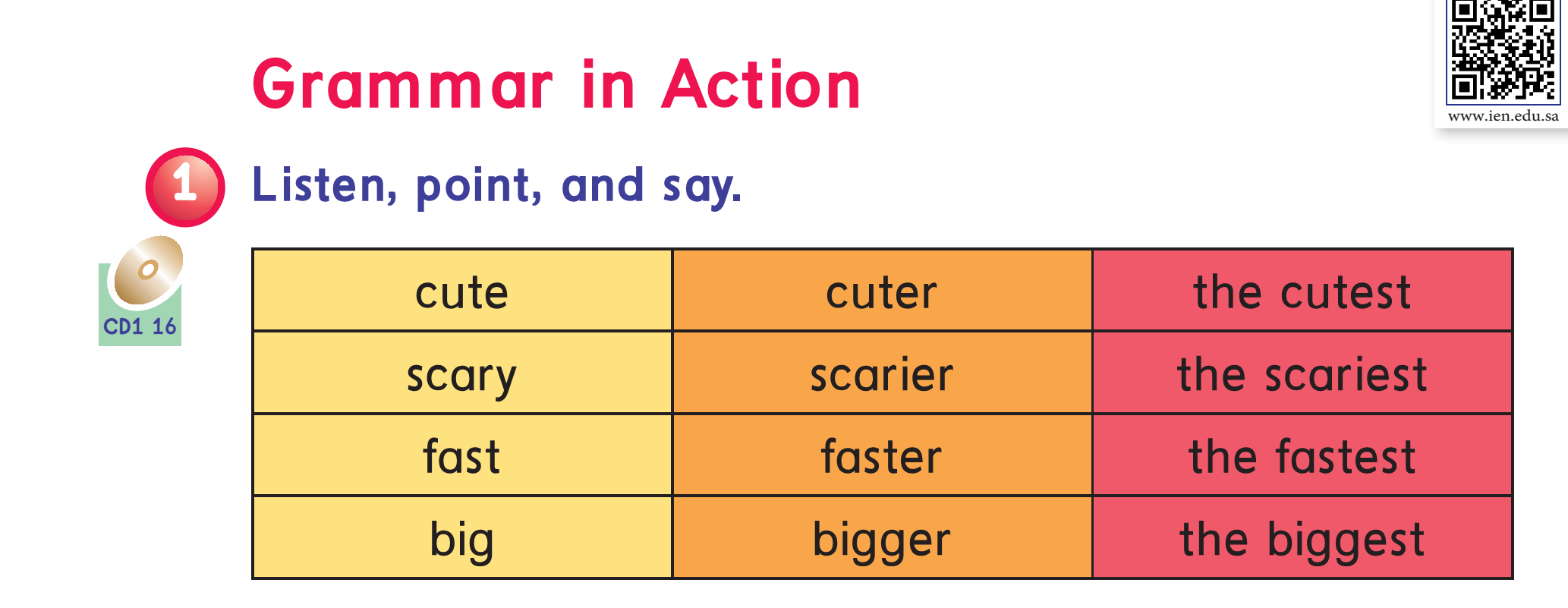 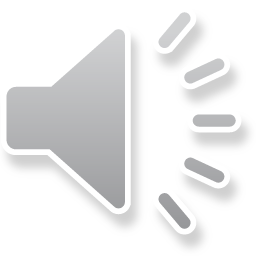 2
More +2
Page : 12
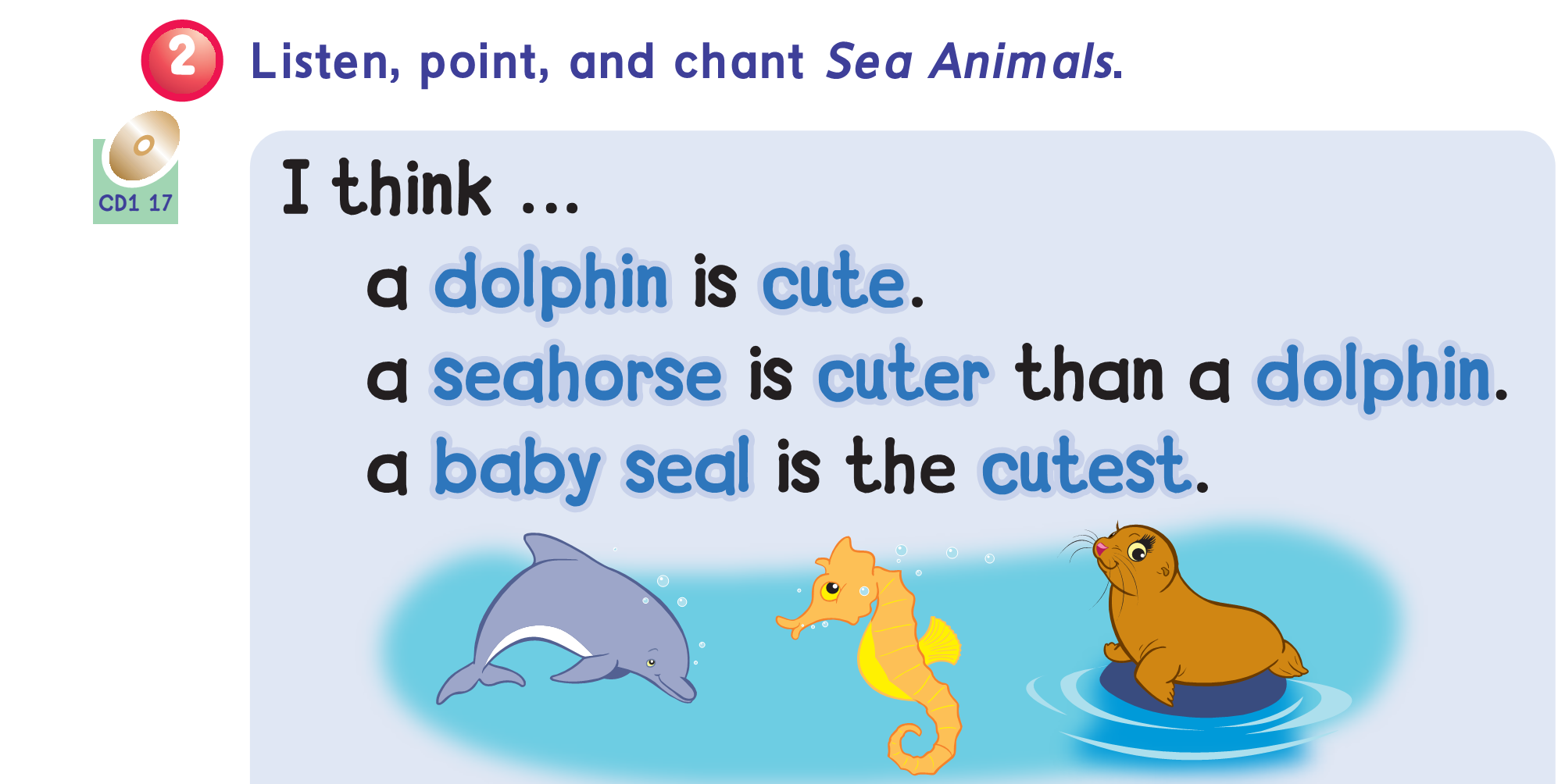 Page : 12
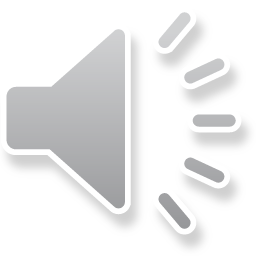 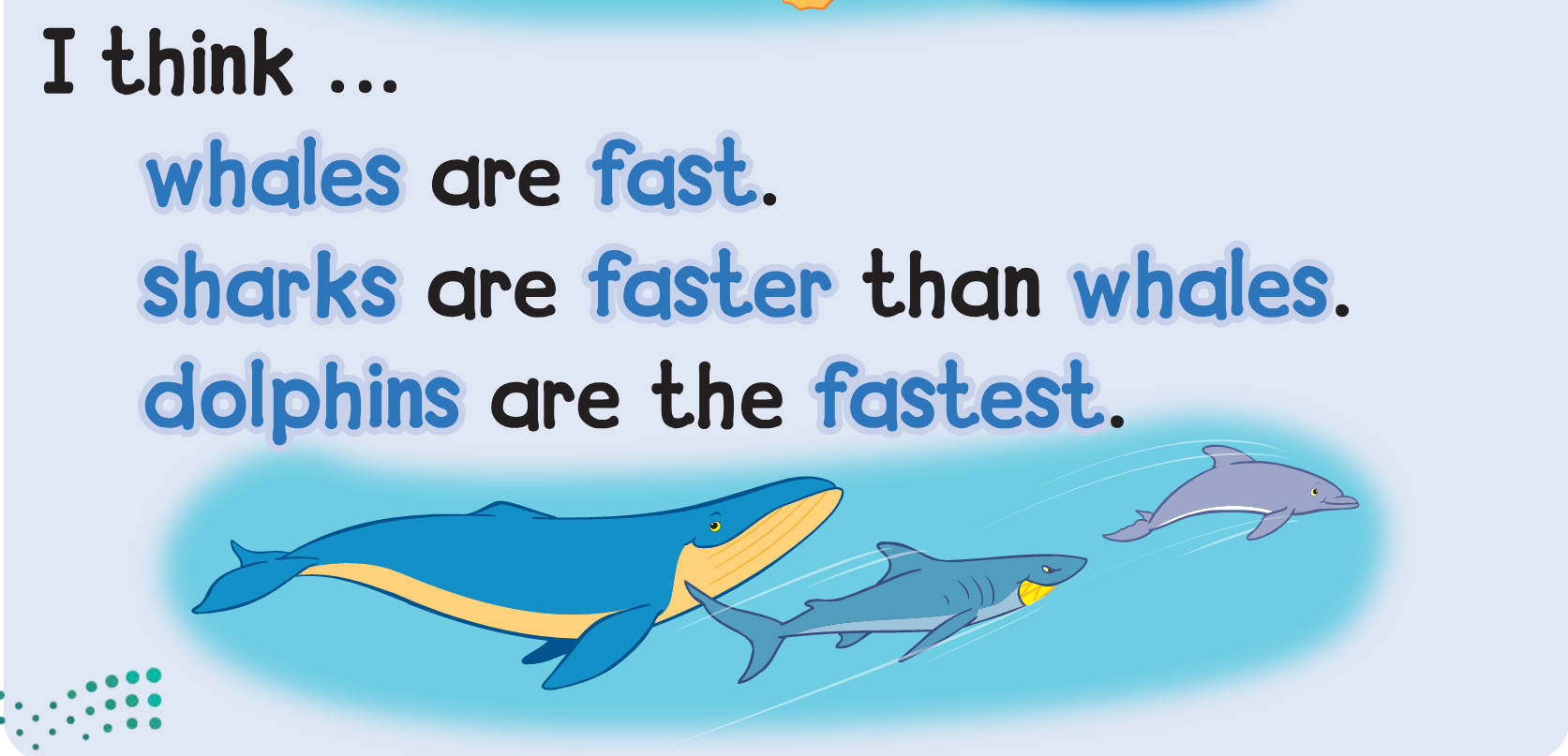 Page : 12
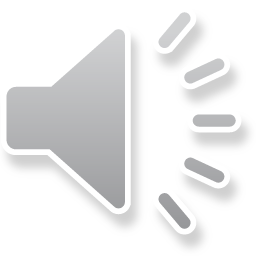 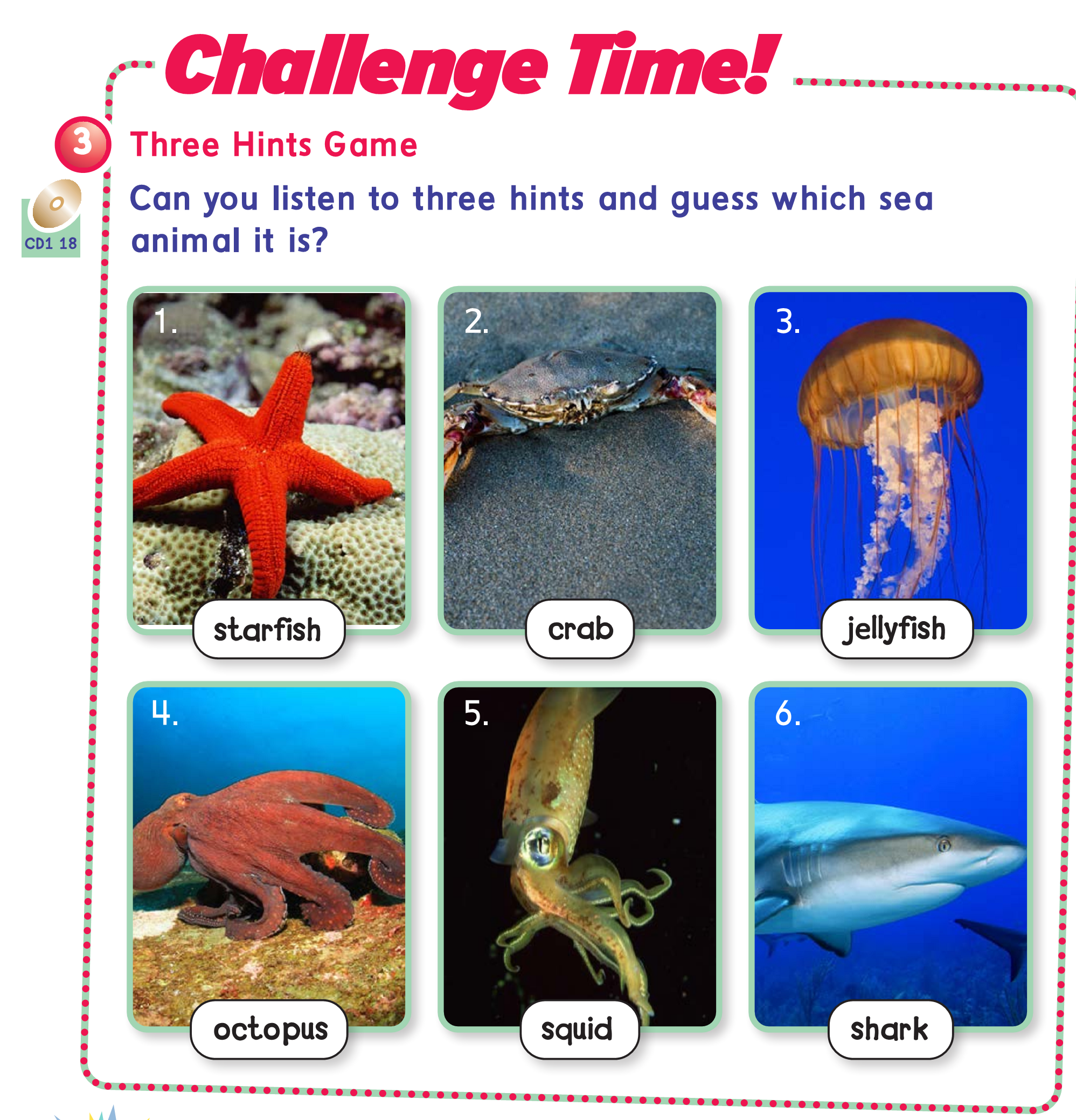 Page : 13
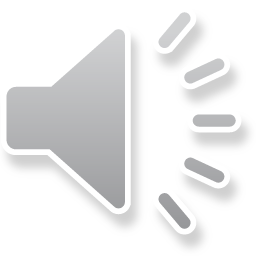 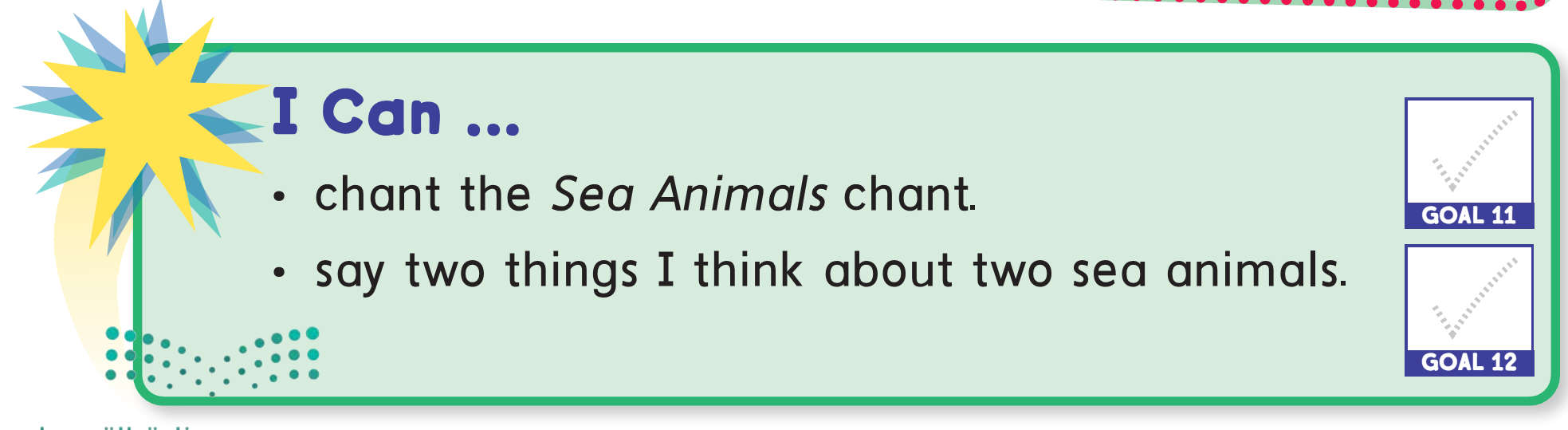 Pages:
149+150
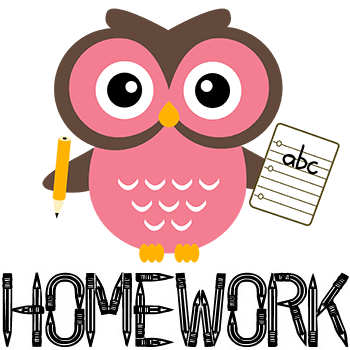 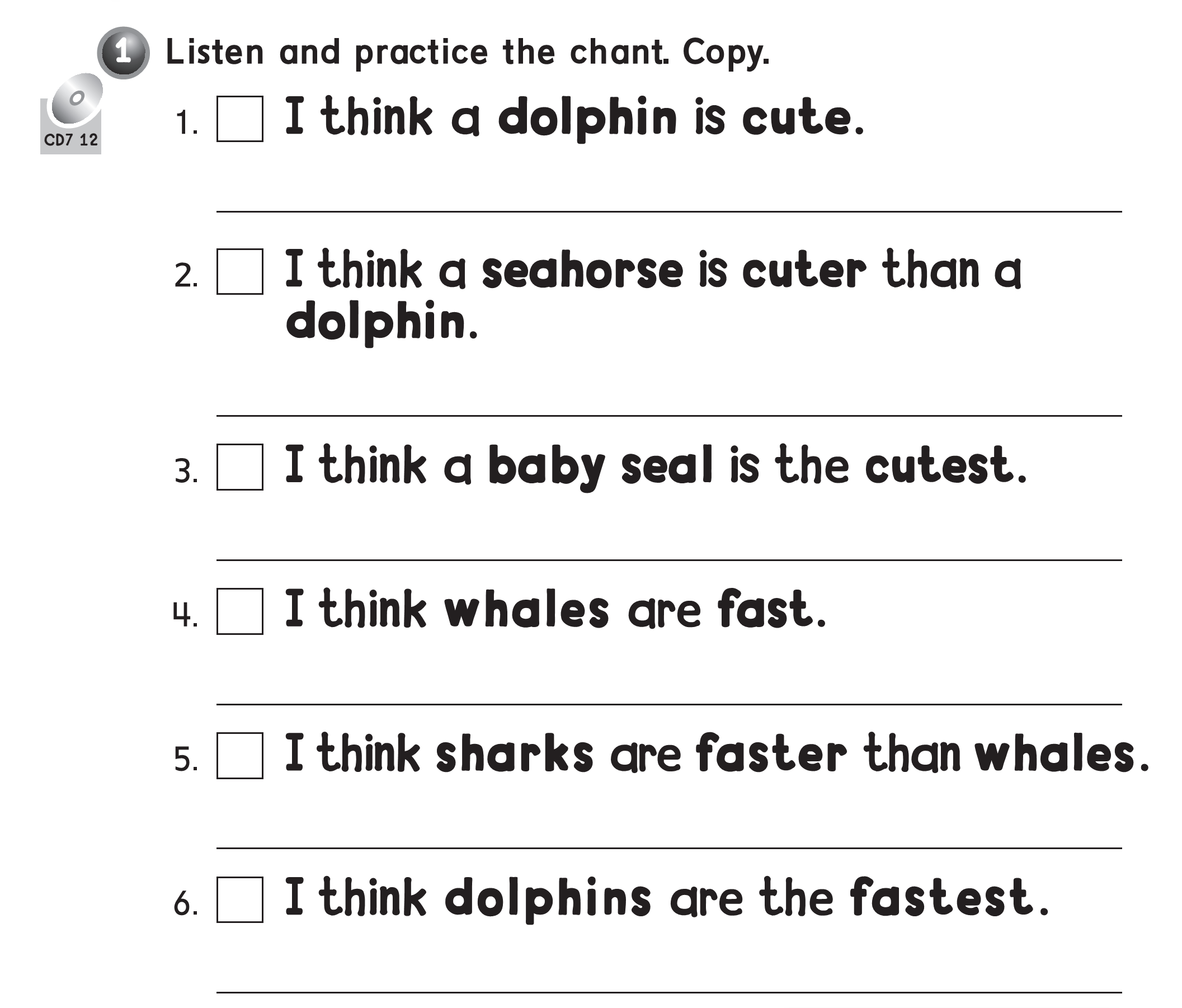 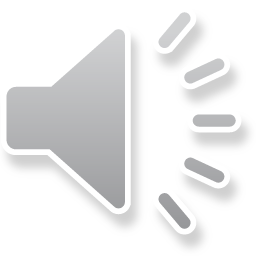 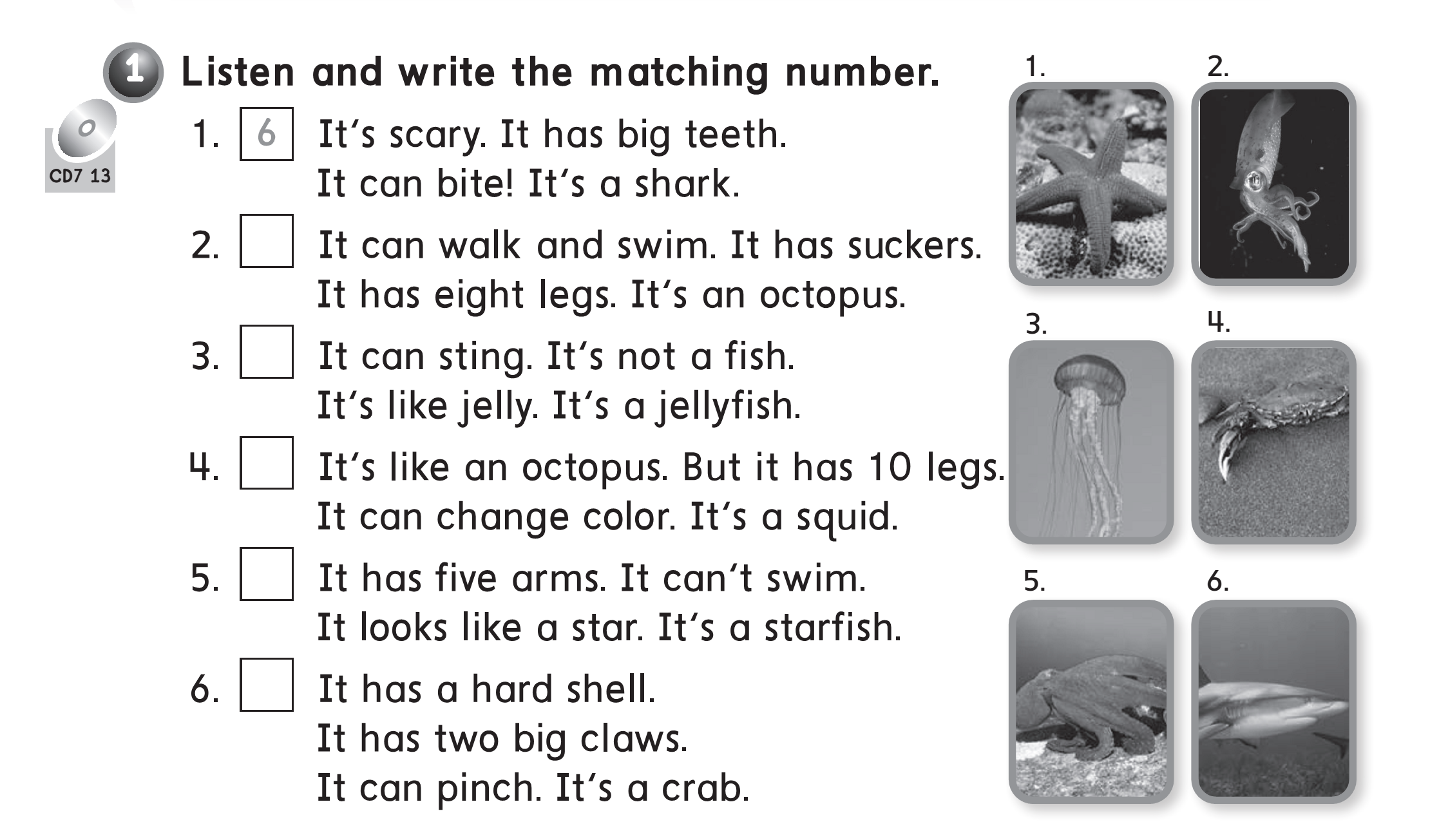 5
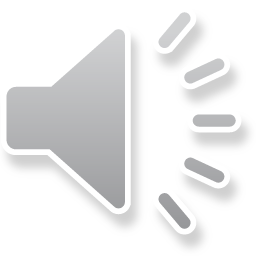 3
5
1
6
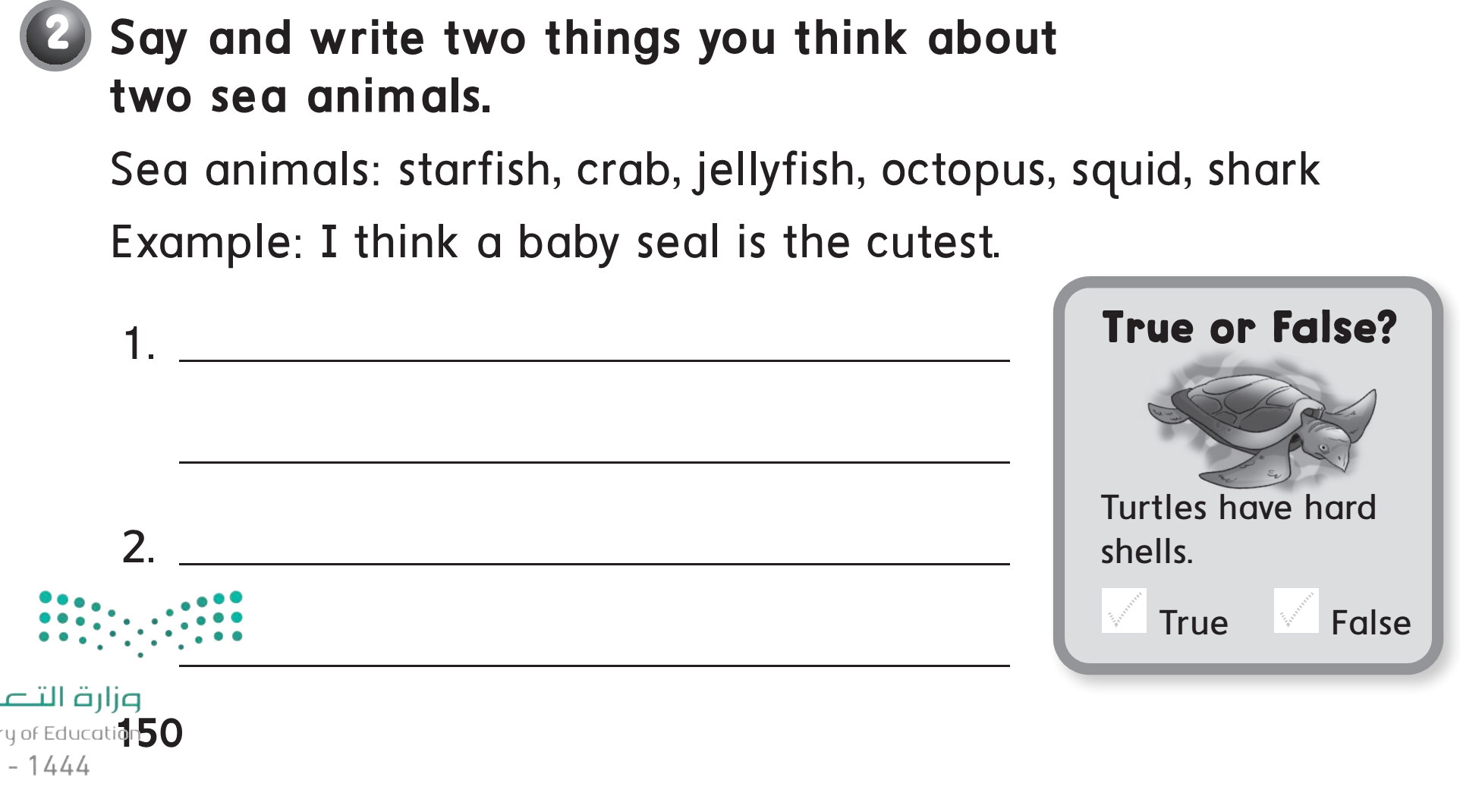